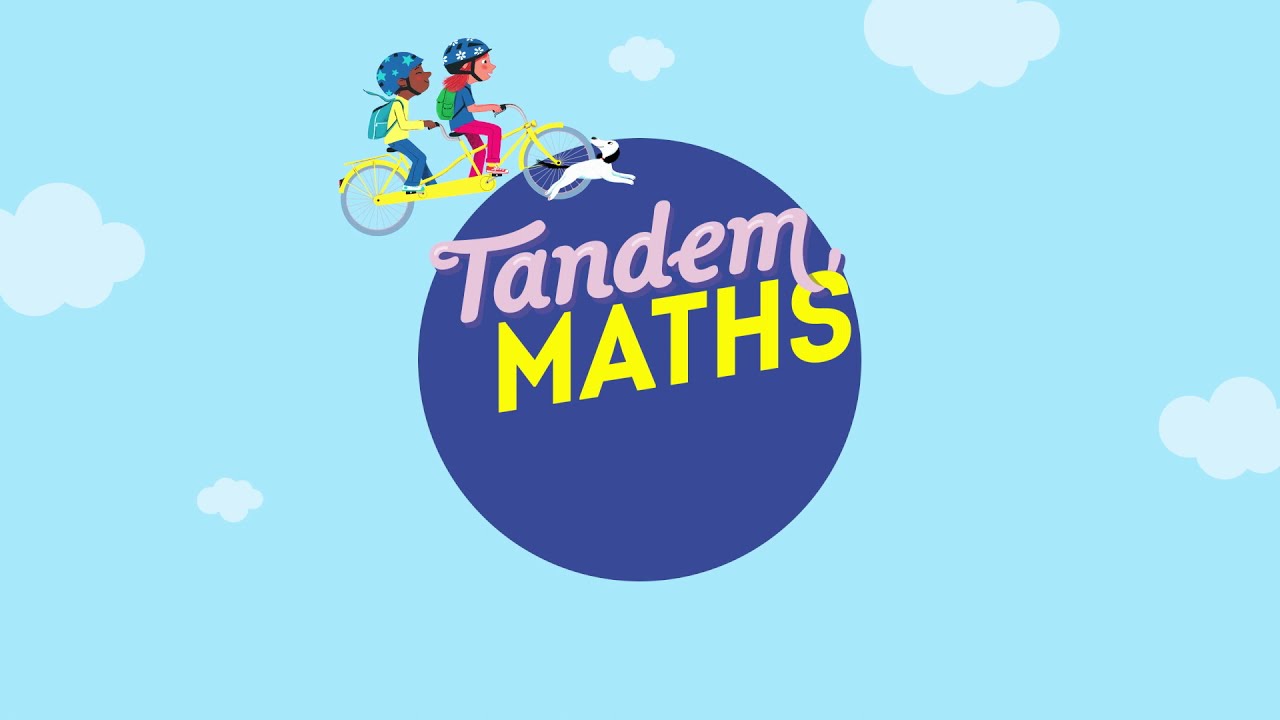 Période 5
Semaine 2
Lundi
www.maitresseherisson.com
Symétrie axiale : Mission 1
- Calcul : Diviser deux nombres entiers avec un quotient décimal (entraînement)
- Les aires : Problèmes
CM1
CM2
www.maitresseherisson.com
Ex. 8 p.233
CM2
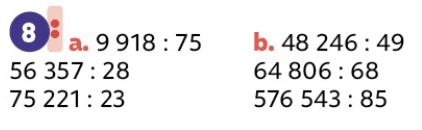 Calcul : Diviser 2 nombres entiers avec un quotient décimal
www.maitresseherisson.com
Ex. 3 et 4 p.74 / BONUS : 7 p.74
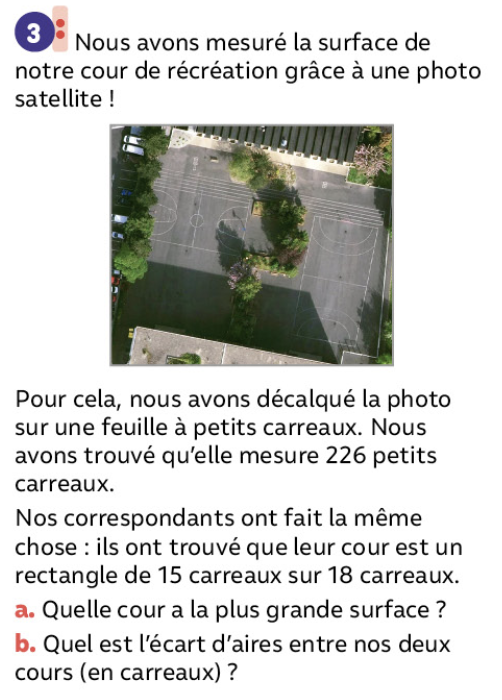 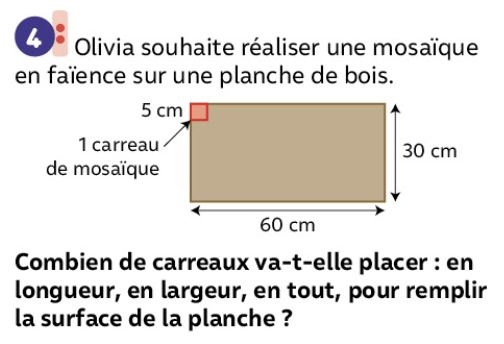 CM2
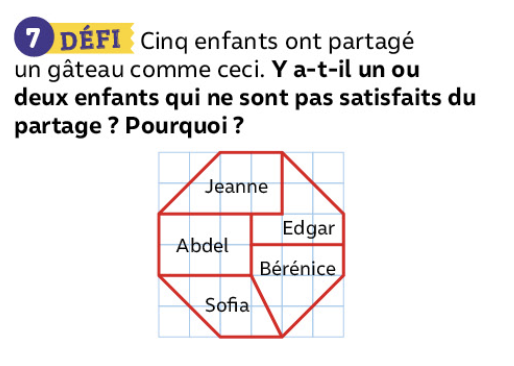 Les aires : Problèmes
www.maitresseherisson.com
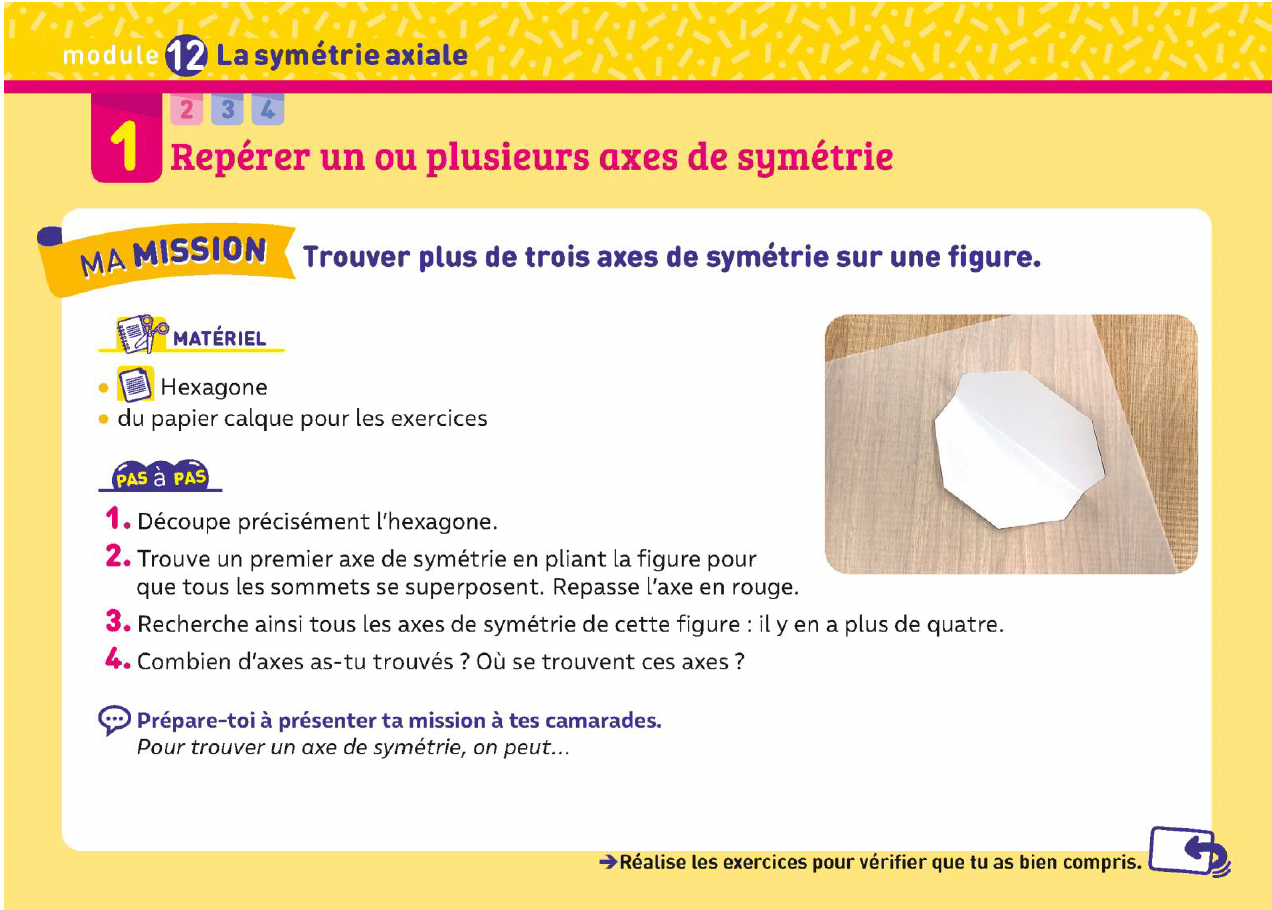 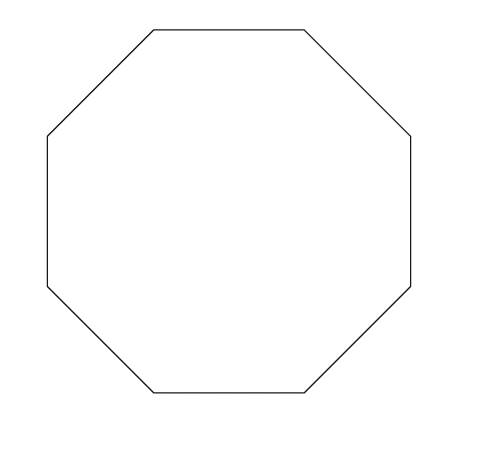 CM1
La symétrie axiale : Mission 1
www.maitresseherisson.com
MISE EN COMMUN
CM1
La symétrie axiale : Mission 1
www.maitresseherisson.com
CM1
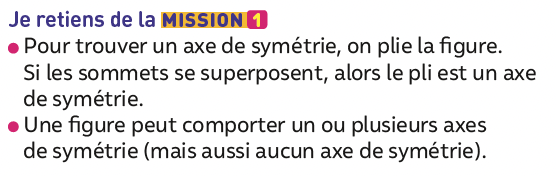 La symétrie axiale : Mission 1
www.maitresseherisson.com
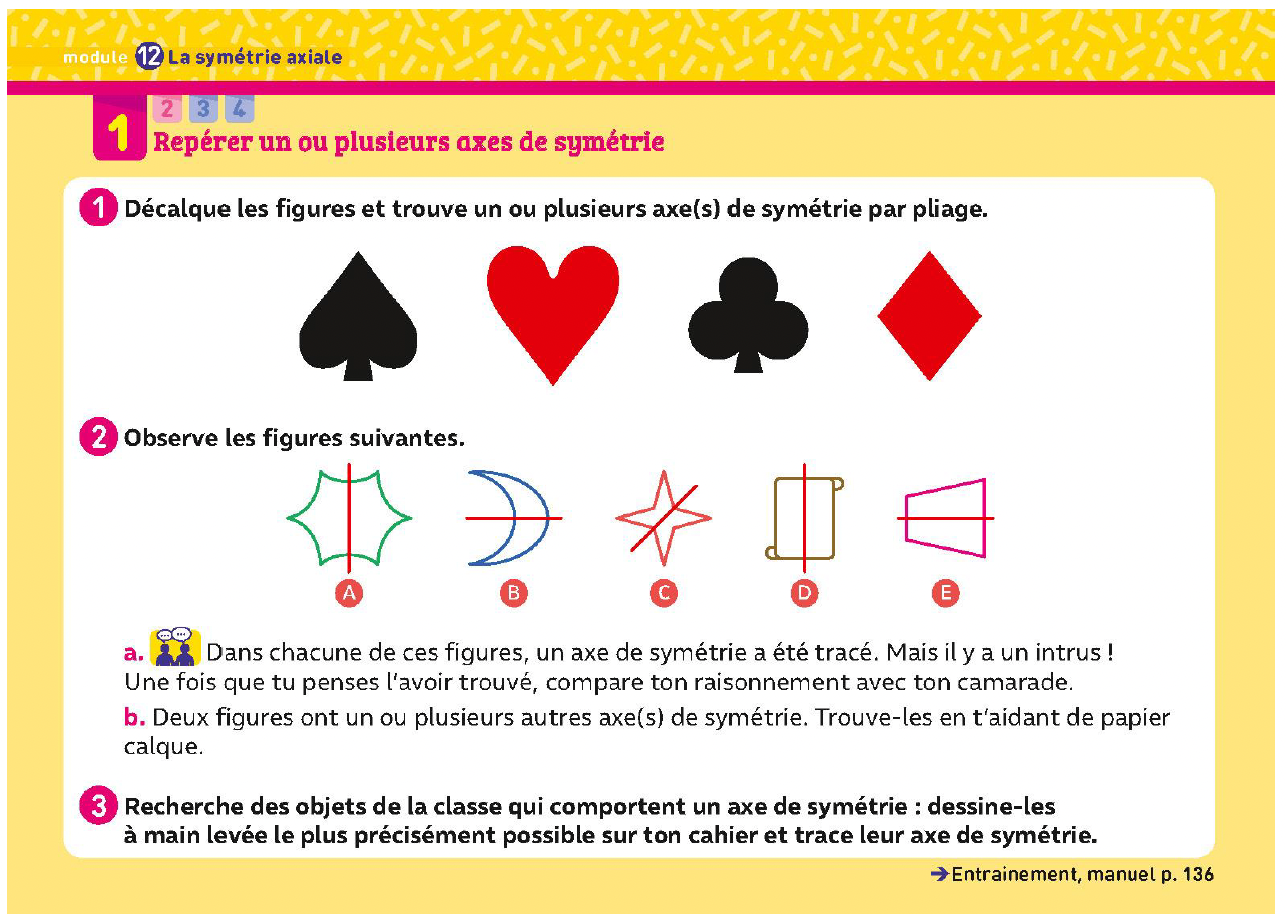 CM1
La symétrie axiale : Mission 1
www.maitresseherisson.com
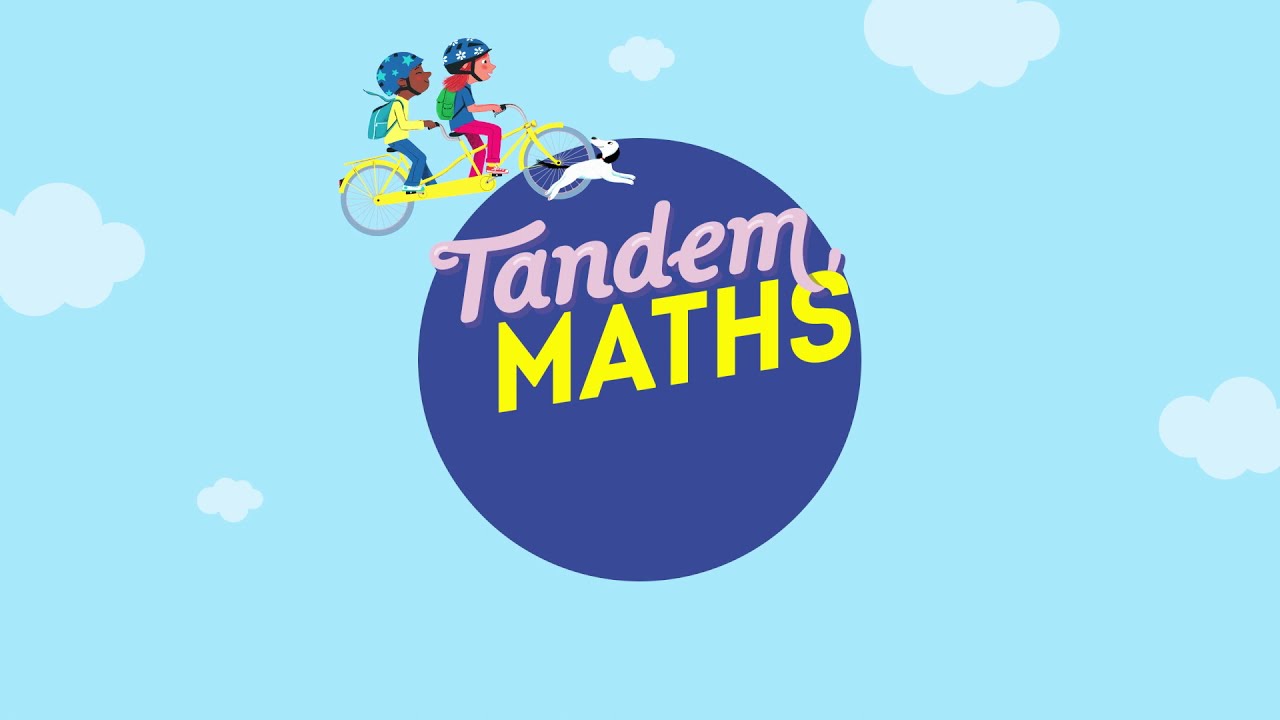 Période 5
Semaine 2
Mardi
www.maitresseherisson.com
- Symétrie axiale : entraînement mission 1
- Calcul : entraînement division de deux nombres entiers
- Symétrie axiale : Mission 3
CM1
CM2
www.maitresseherisson.com
Ex. 1, 2, 4 et 6 p.136
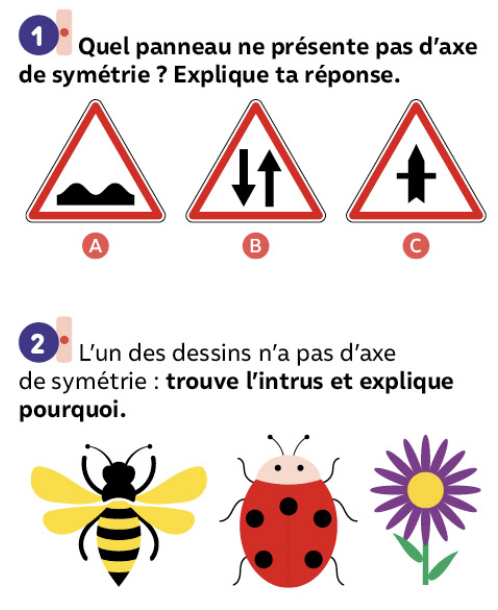 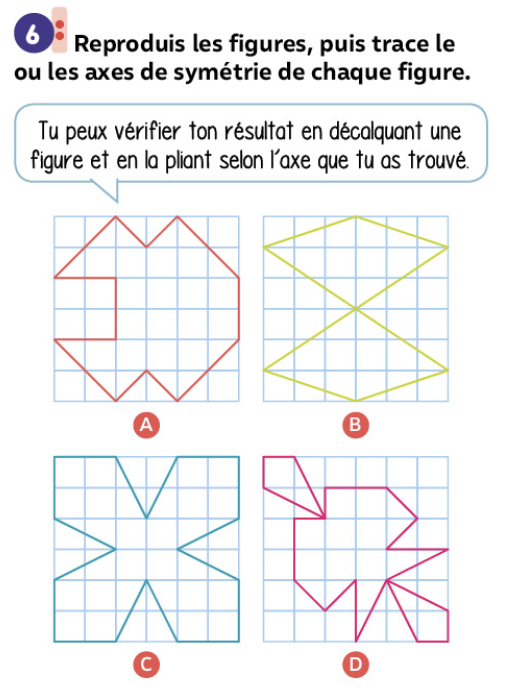 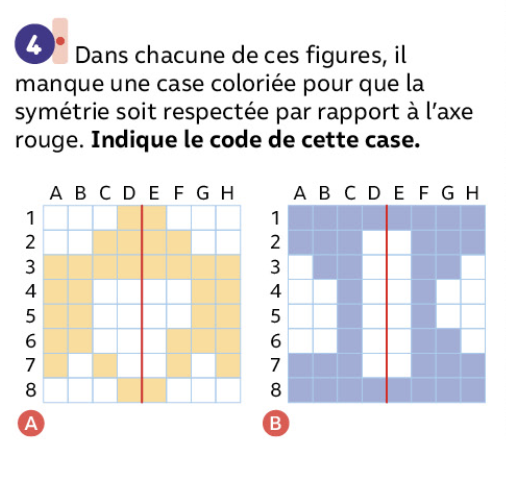 CM1
Symétrie axiale : Entraînement misison 1
www.maitresseherisson.com
2 p.229 (c et d)
CM1
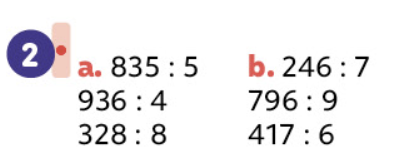 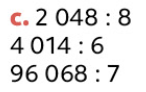 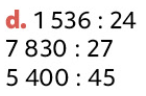 Calcul : Diviser 2 nombres entiers (diviseur à plusieurs chiffres)
www.maitresseherisson.com
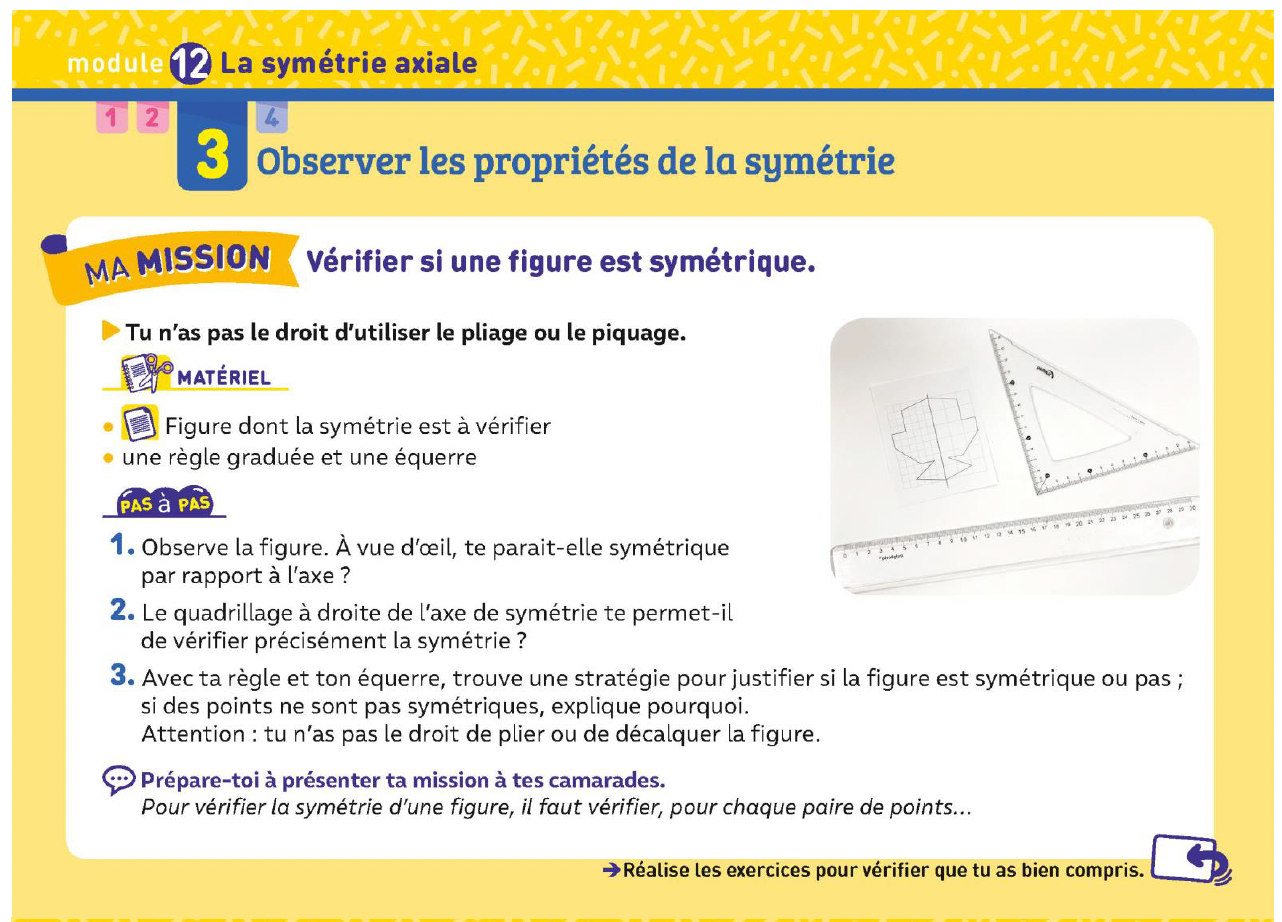 CM2
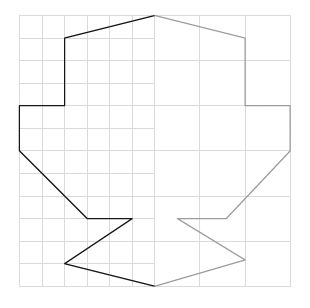 La symétrie axiale : Mission 3
www.maitresseherisson.com
MISE EN COMMUN
CM2
La symétrie axiale : Mission 3
www.maitresseherisson.com
CM2
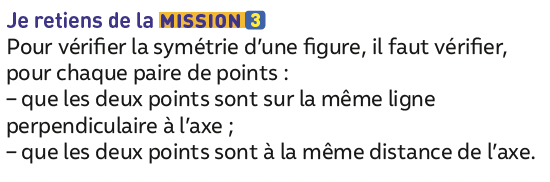 La symétrie axiale : Mission 3
www.maitresseherisson.com
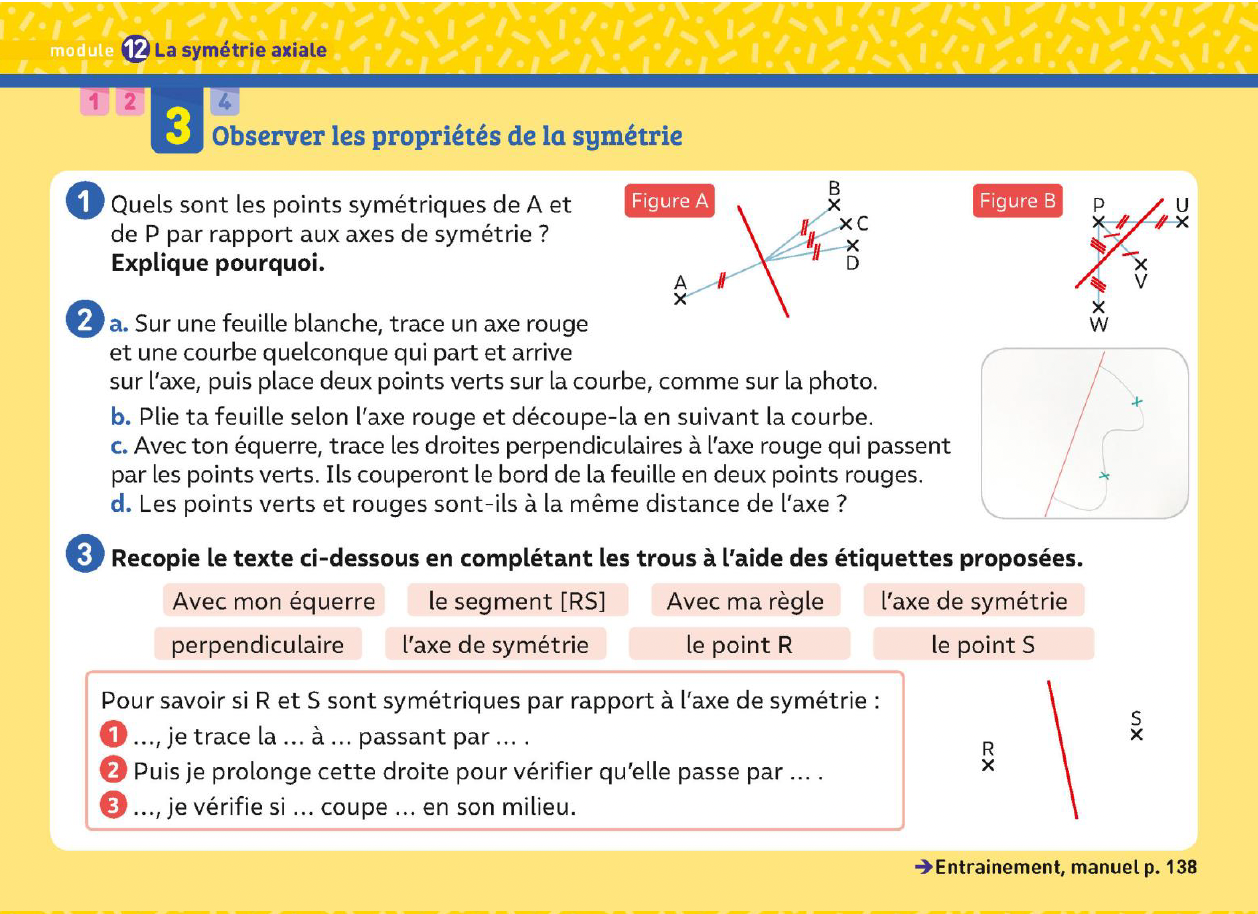 CM2
La symétrie axiale : Mission 3
www.maitresseherisson.com
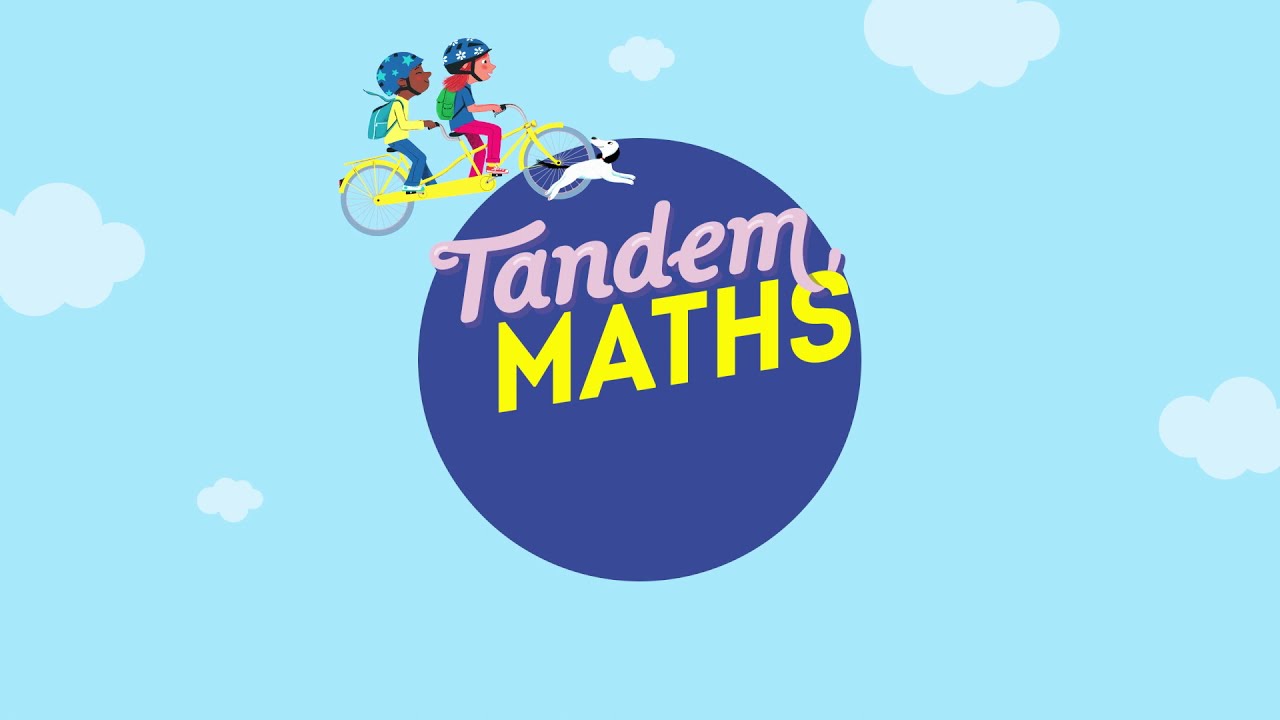 Période 5
Semaine 2
Jeudi
www.maitresseherisson.com
La symétrie axiale : Mission 2
- La symétrie axiale : entraînement mission 3
- Calcul : Diviser deux nombres entiers avec un quotient décimal : entraînement
CM1
CM2
www.maitresseherisson.com
Ex. 19 et 21 p.138 / BONUS : ex.18 p.138
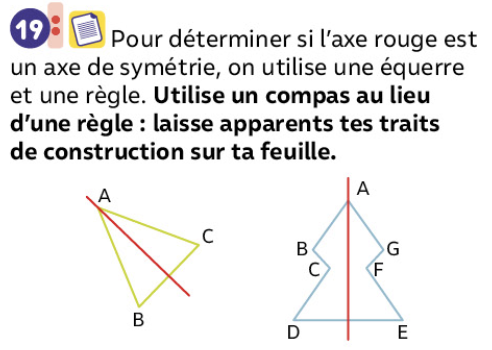 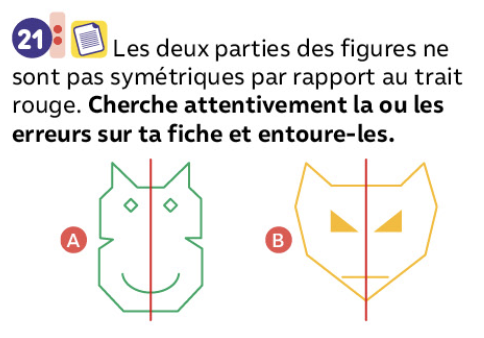 CM2
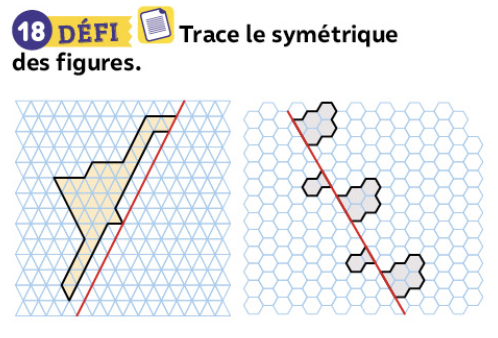 Symétrie axiale : Entraînement mission 3
www.maitresseherisson.com
Calcule les quotients au centième près
CM2
4 842 : 40
51 234 : 25
7 469 : 8
9 846 : 32
Calcul : Diviser 2 nombres entiers avec un quotient décimal
www.maitresseherisson.com
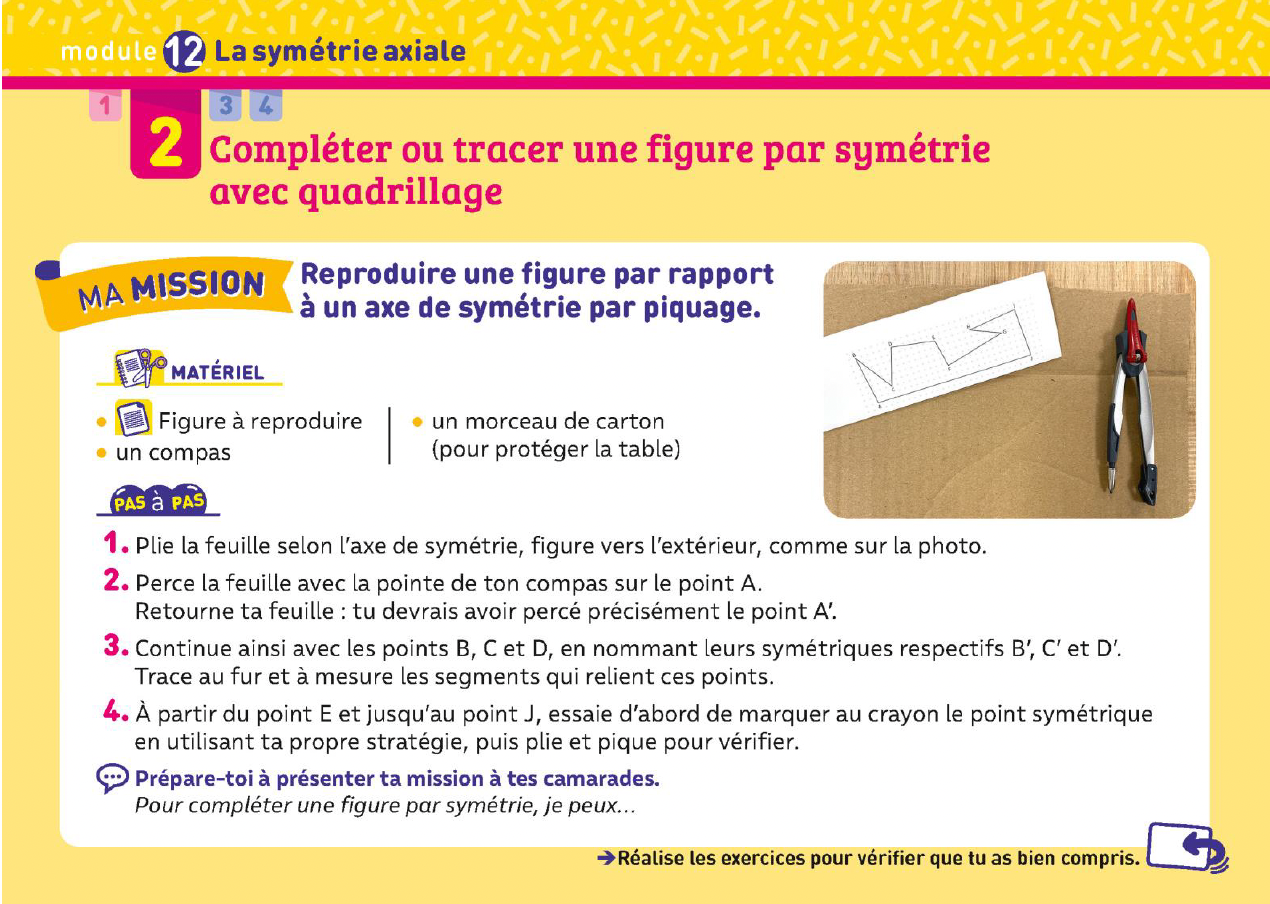 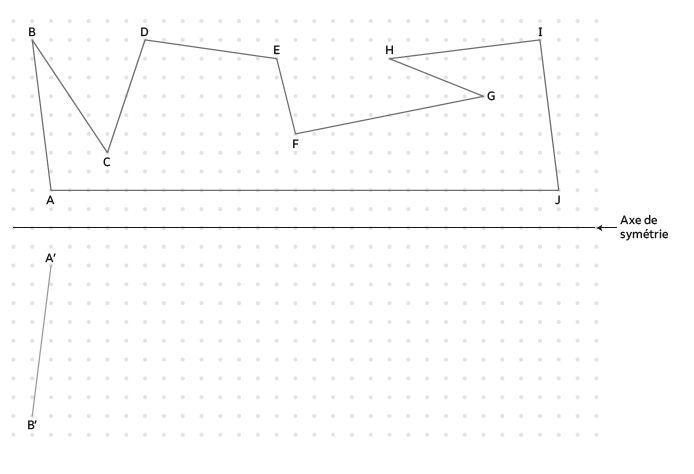 CM1
La symétrie axiale : Mission 2
www.maitresseherisson.com
MISE EN COMMUN
CM1
La symétrie axiale : Mission 2
www.maitresseherisson.com
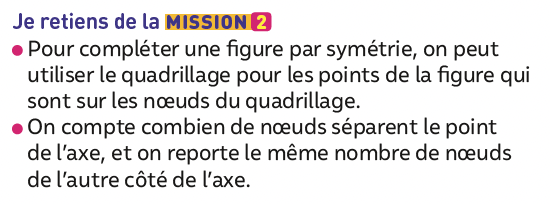 CM1
La symétrie axiale : Mission 2
www.maitresseherisson.com
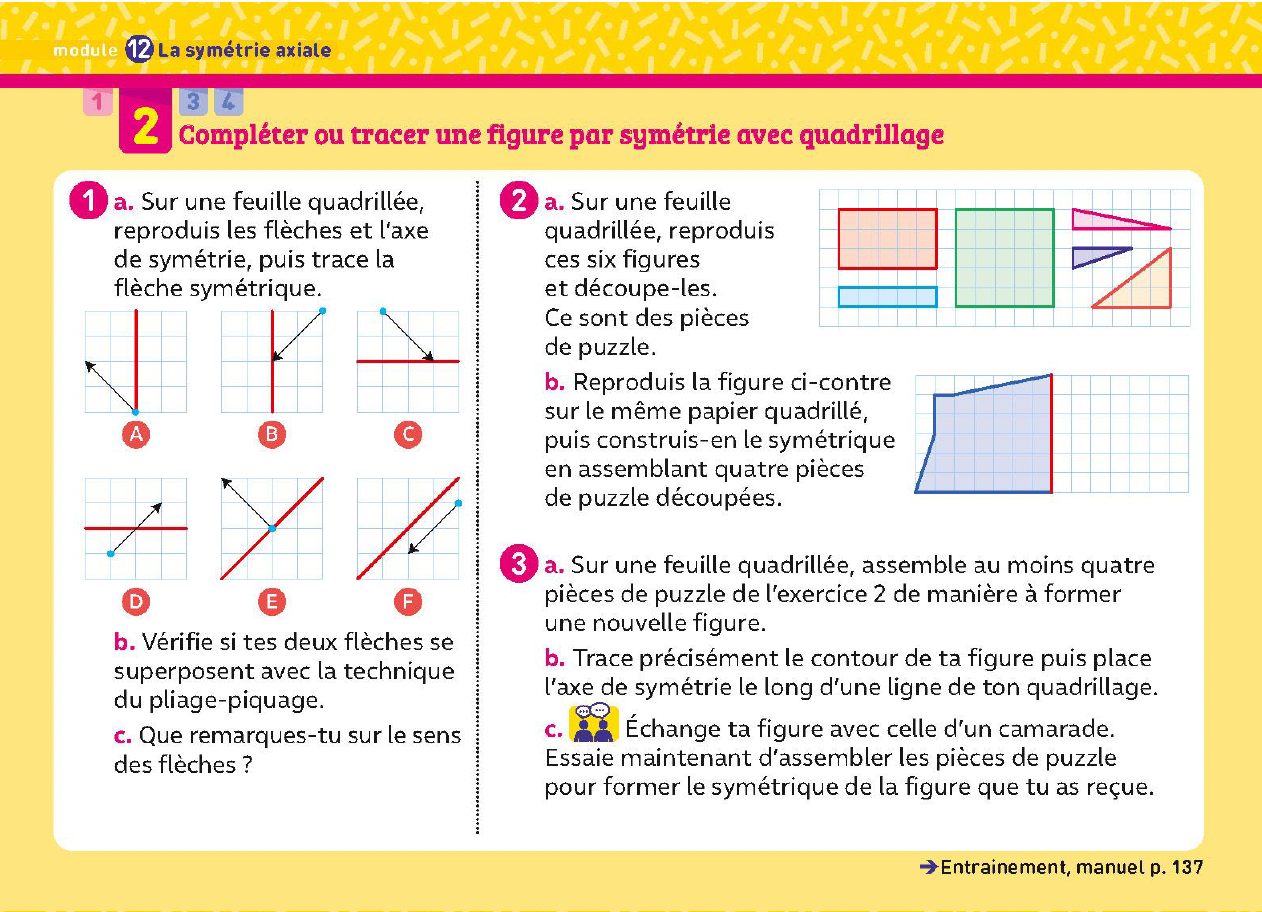 CM1
La symétrie axiale : Mission 2
www.maitresseherisson.com
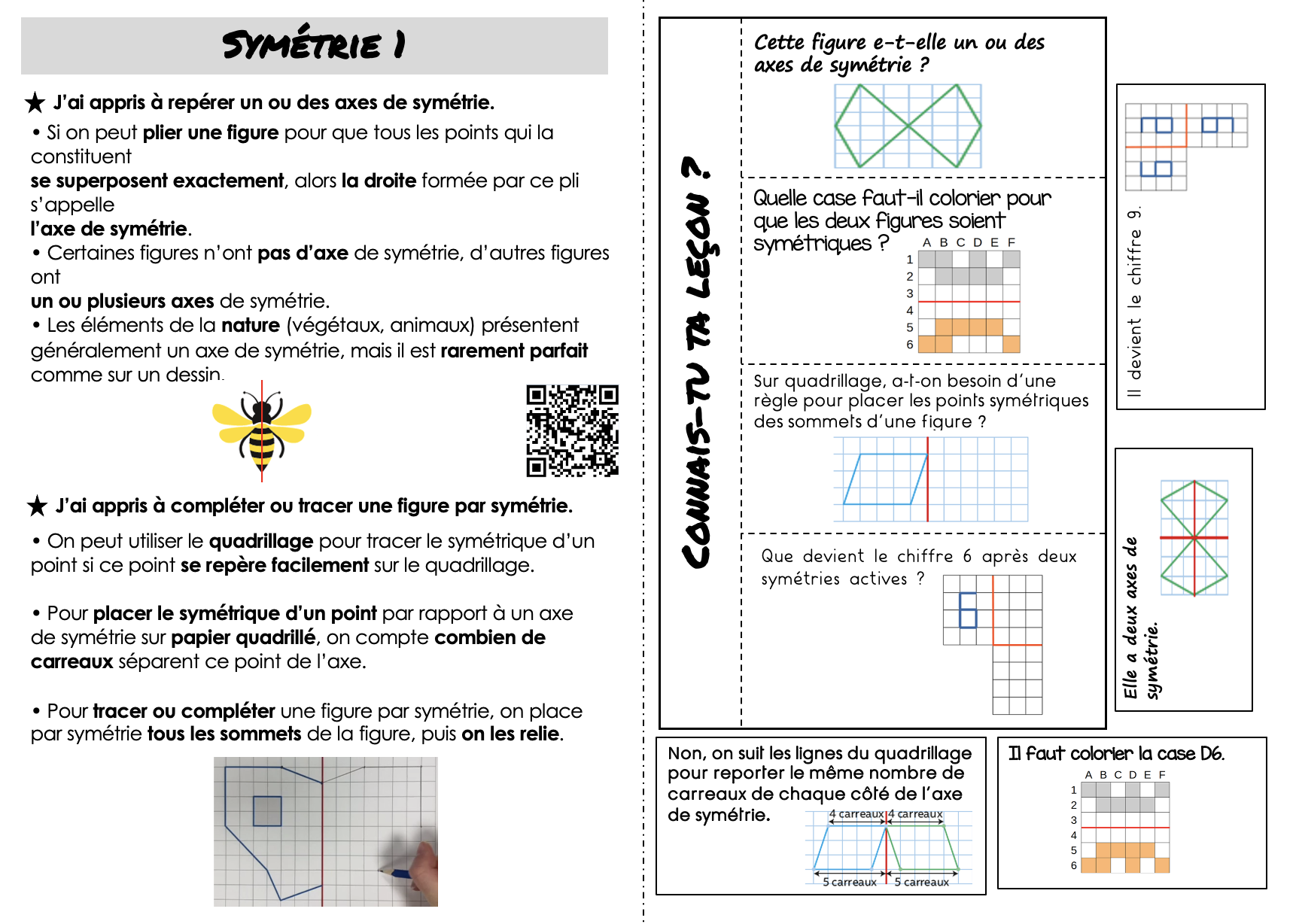 CM1
La symétrie axiale : Mémo 1
www.maitresseherisson.com
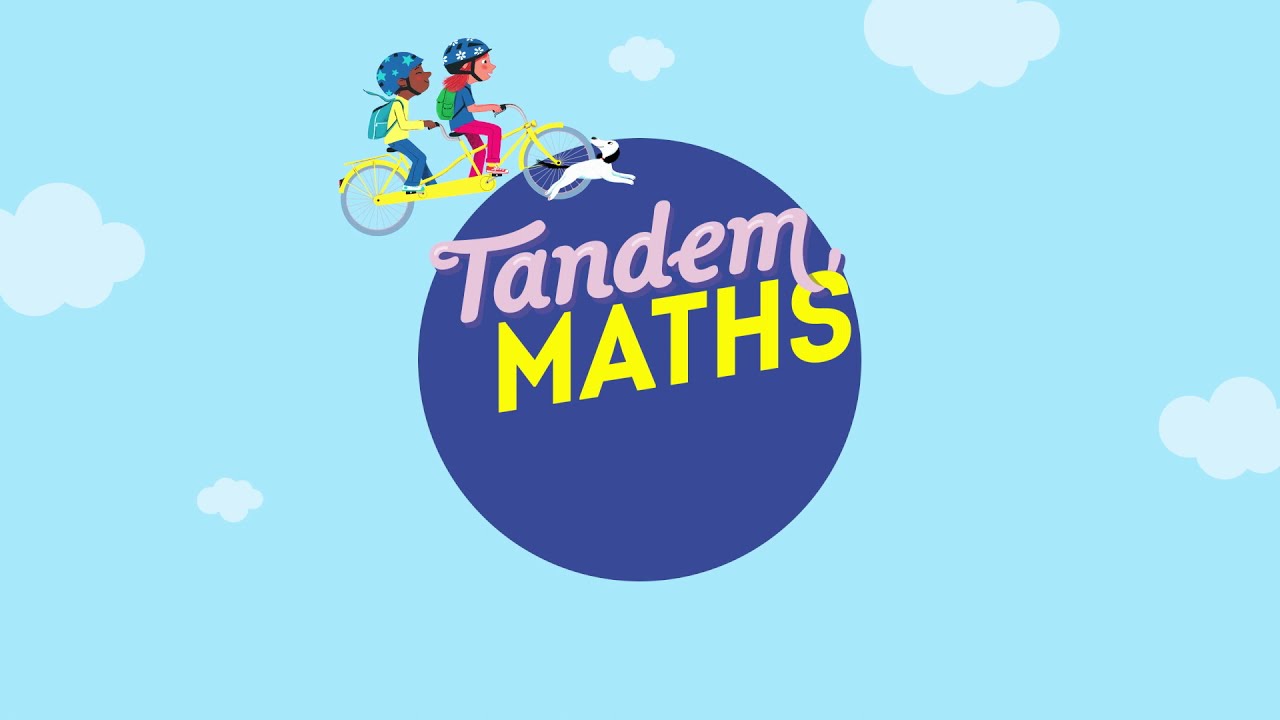 Période 5
Semaine 2
Vendredi
www.maitresseherisson.com
- Symétrie axiale : Entraînement Mission 2
- Calcul : entraînement division
- Symétrie axiale : Mission 4
CM1
CM2
www.maitresseherisson.com
Ex. 10, 12 et 13 p.137
CM1
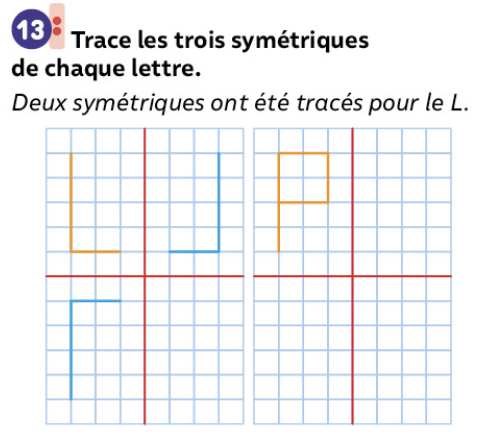 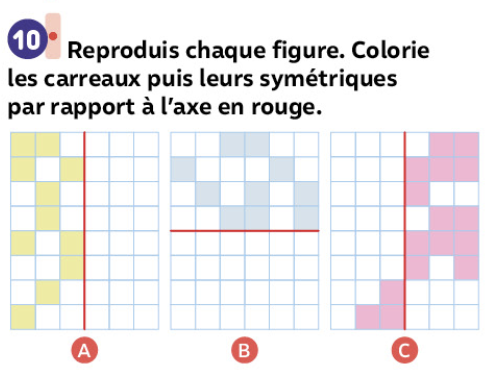 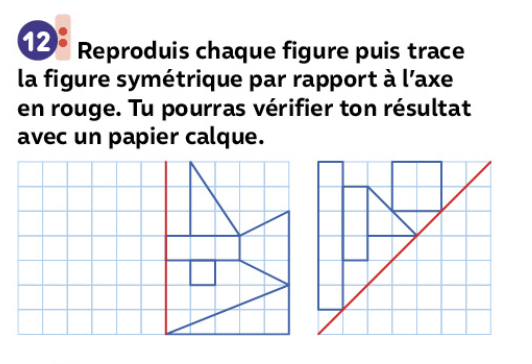 Symétrie axiale : Entraînement mission 2
www.maitresseherisson.com
2 p.229 (e) et 4 p.229 (a)
CM1
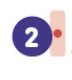 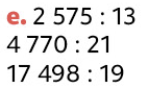 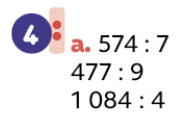 Calcul : Diviser 2 nombres entiers (diviseur à plusieurs chiffres)
www.maitresseherisson.com
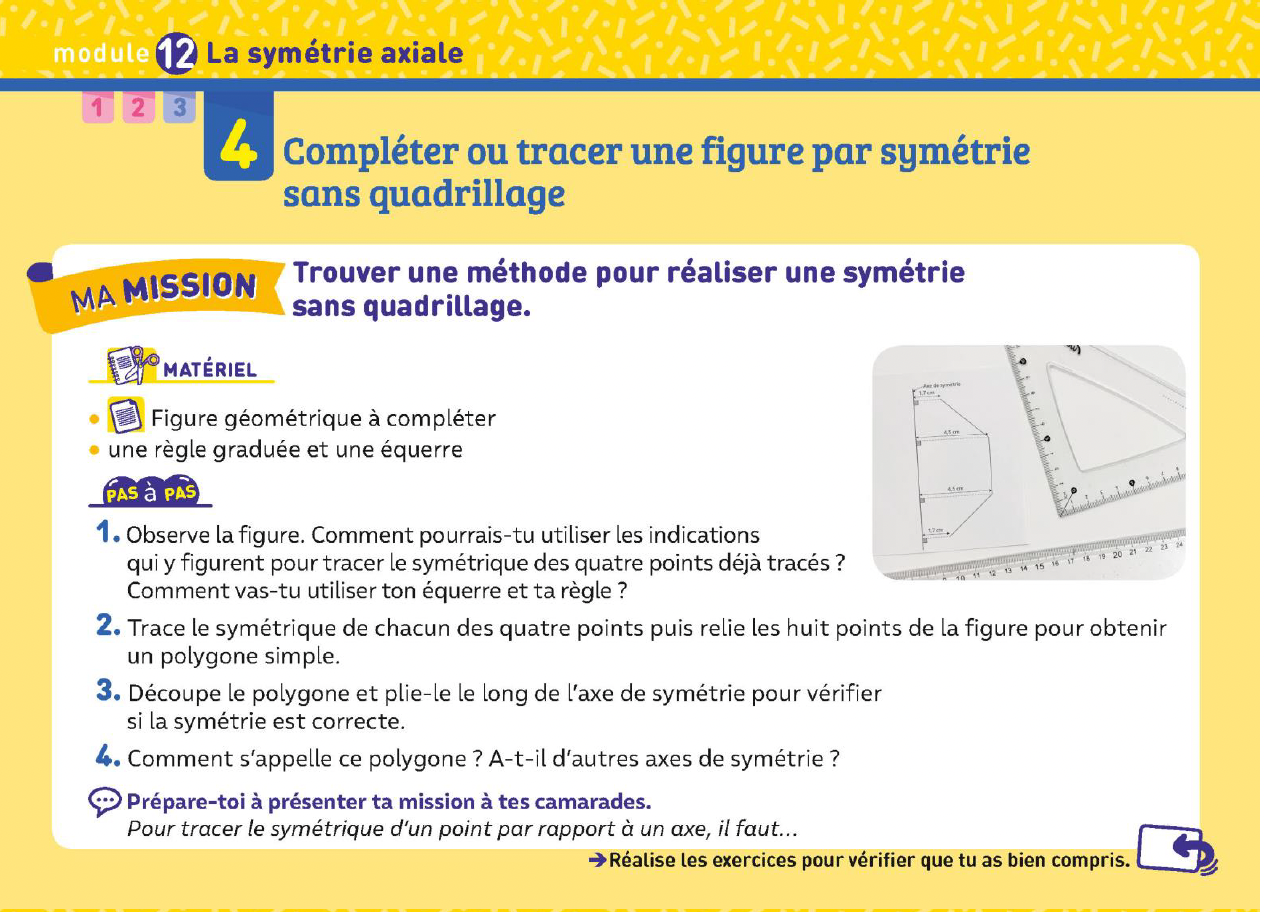 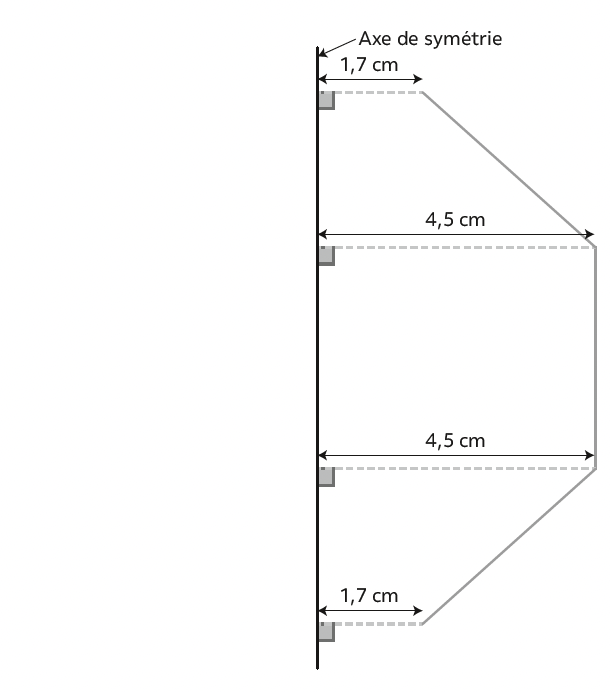 CM2
La symétrie axiale : Mission 4
www.maitresseherisson.com
MISE EN COMMUN
CM2
La symétrie axiale : Mission 4
www.maitresseherisson.com
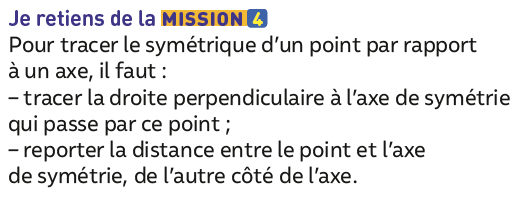 CM2
La symétrie axiale : Mission 4
www.maitresseherisson.com
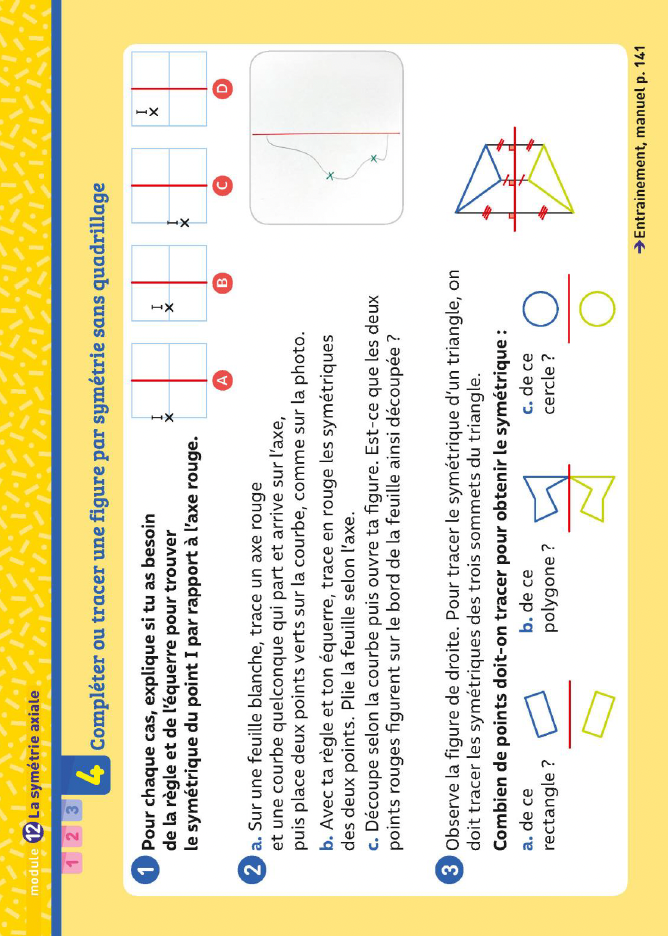 CM2
La symétrie axiale : Mission 4
www.maitresseherisson.com
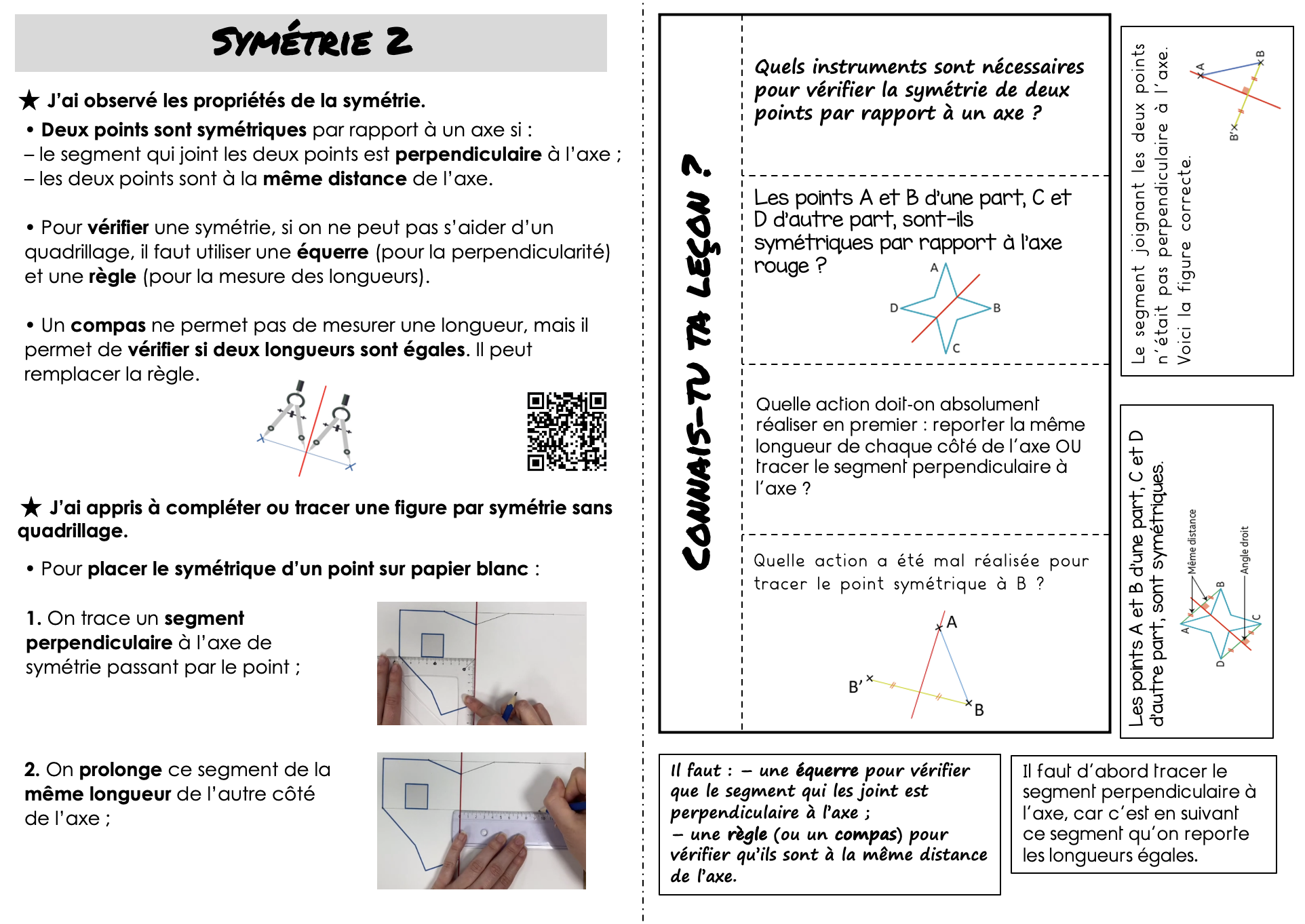 CM2
La symétrie axiale : Mémo 2
www.maitresseherisson.com